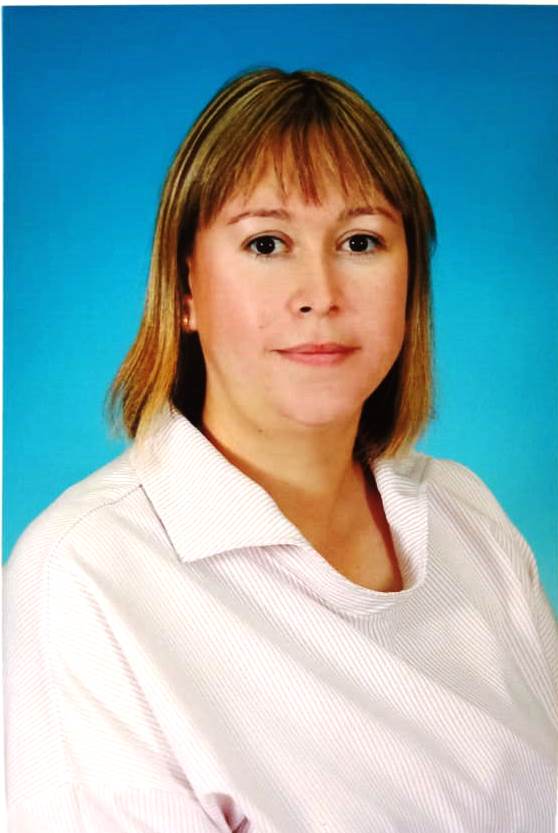 Использование современных образовательных технологий в развитии звуковой культуры речи у детей младшего дошкольного возраста
Юргинский муниципальный округ
« Развитие всех сторон речи невозможно без освоения ее звуковой культуры, которая составляет основу, центральный момент овладения языком».

Т.Н. Ушакова
Цель: Создание условий  для развития  звуковой культуры речи  детей  младшего  возраста,  через использование современных  образовательных  технологий.
      Задачи:   Способствовать обогащению предметно-пространственной  среды  в  группе по направлению деятельности.
Создать и реализовать систему игр, направленных на развитие звуковой культуры речи детей младшего дошкольного  возраста.
Развивать  у детей устойчивый интерес к играм по развитию звуковой культуры речи.
 Развивать и совершенствовать стороны звуковой культуры речи каждого ребенка (фонематическое восприятие, артикуляционный аппарат, речевое дыхание, звукопроизношение, средства выразительность речи,)   средствами разнообразных  технологий.
 Способствовать внедрению современных  образовательных  технологий в образовательный процесс ДОУ
 Привлекать родителей принимать активное участие в формировании звуковой культуры речи  у детей  совместно с ДОУ.
Теоретические основы опыта
современные научные подходы (личностно-ориентированный, деятельностный,  коммуникативный, интегративный, комплексный) к системе дошкольного образования в трудах Л.С. Выготского, А.А. Леонтьева, А.Н. Леонтьева, А.Г. Асмолова, В.А.Петровского;
 теории развития речи и формирования ее звуковой стороны в трудах Л.С. Выготского,  С.Л. Рубинштейна, Д.Б. Эльконина, А.А. Леонтьева, Ф.А. Сохина, К.Д.Ушинского;
 концепция дидактической игры как педагогического средства в дошкольной педагогике в трудах А.К. Бондаренко, А.И. Максакова, Г.А. Тумаковой, М.Ф. Фомичевой, Г.С. Швайко, Л.В. Артеменко.
  связь речевого развития ребёнка и мелкой моторики рук в исследованиях  ученых (М. М. Кольцова, Е. Н. Исенина, Л.
Здоровьесберегающие (артикуляционная, дыхательная гимнастика , пальчиковые игры, биоэнергопластика, Су-Джок терапия, кинезиологические упражнения , логоритмика)
.
Игровые
Личностно-ориентированная
Современные образовательные технологии
ИКТ
Элементы ТРИЗ
.
Мнемотехнология
Этапы реализации плана
Создание предметно –пространственной  среды
Речевой центр «Говоруша»
.
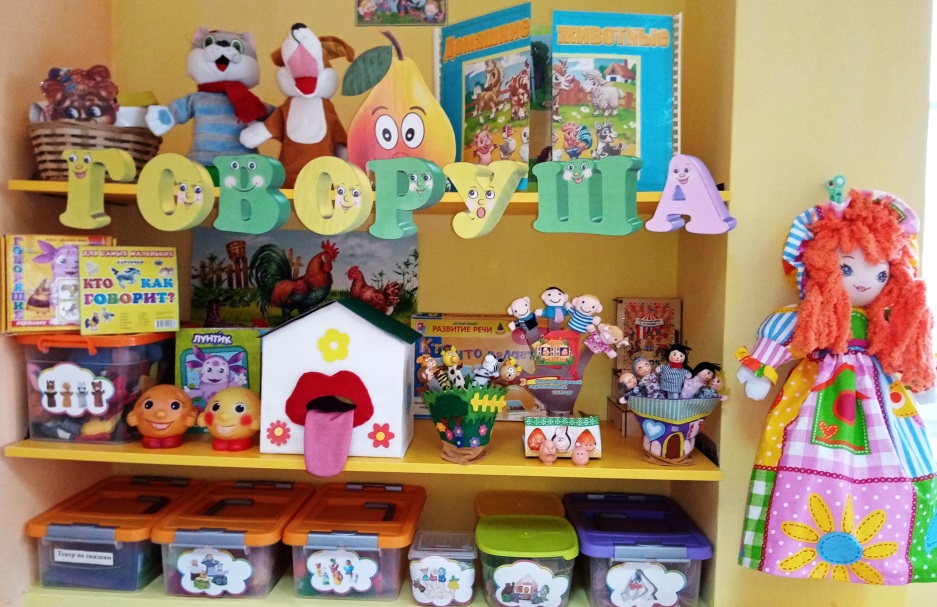 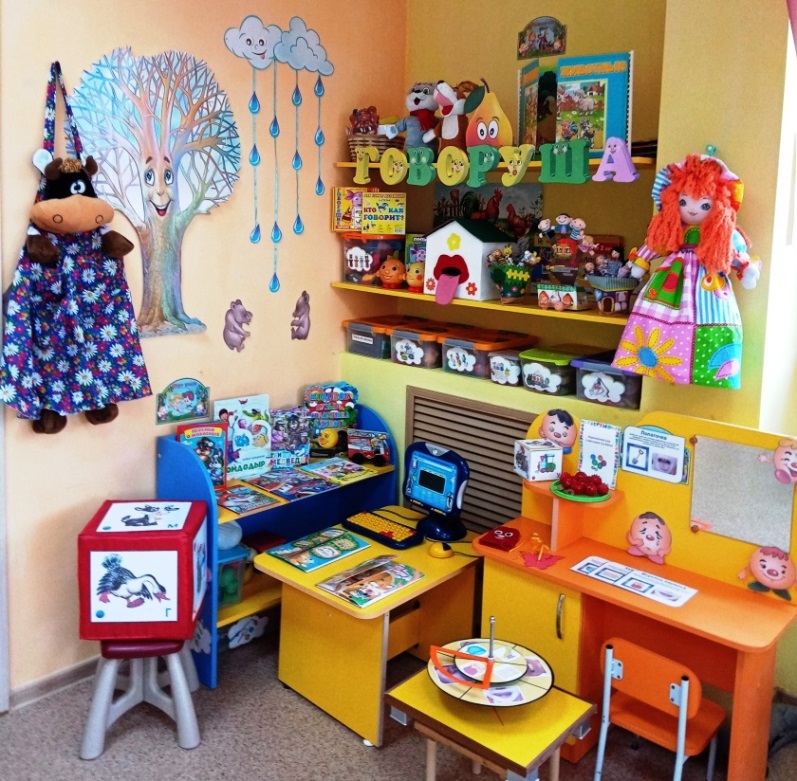 «Зеркало эмоций»
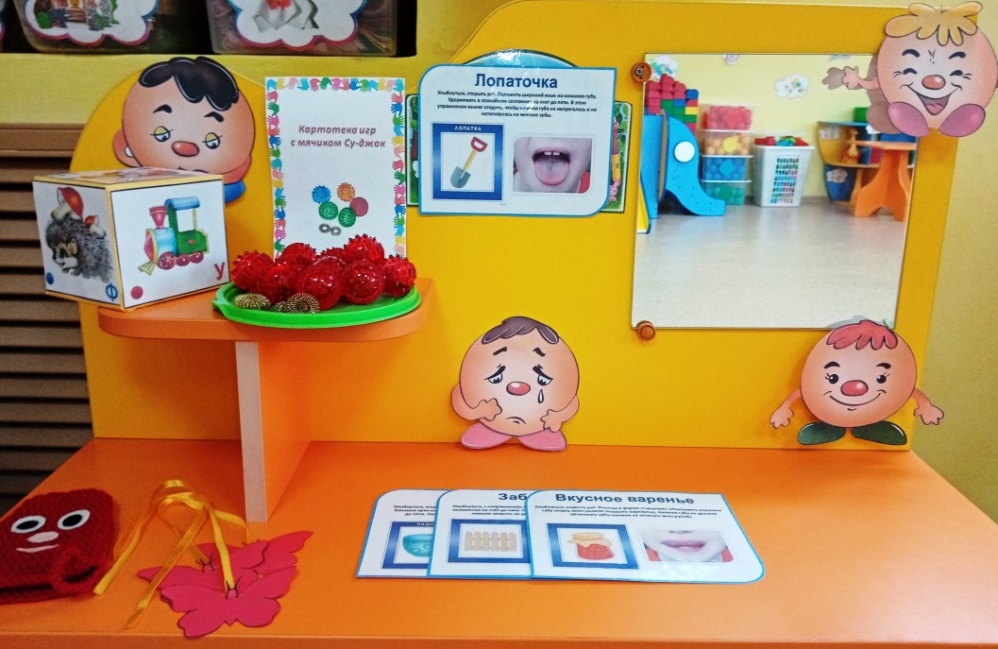 Центр сказки
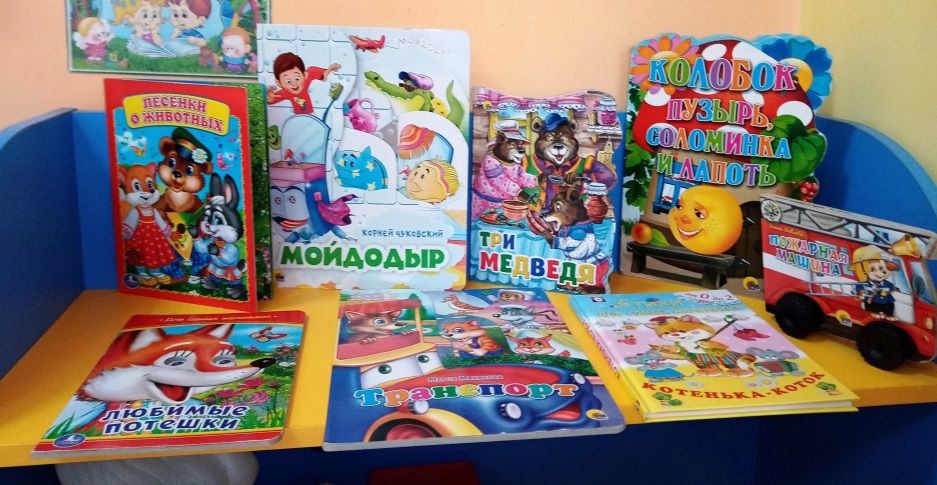 Артикуляционная и дыхательная гимнастика
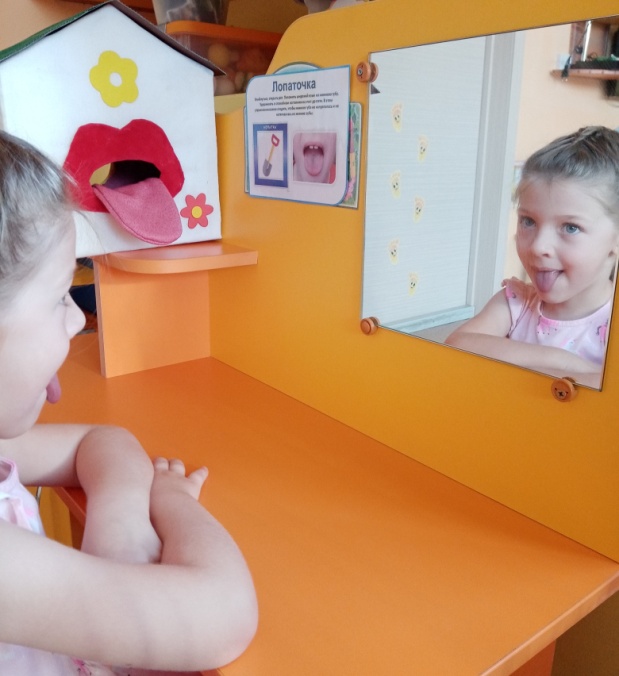 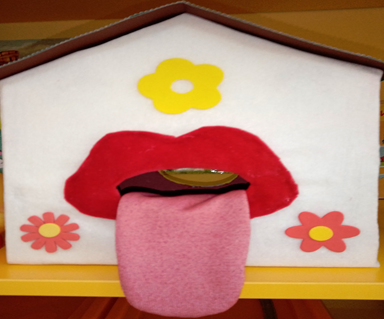 Интерактивные игры
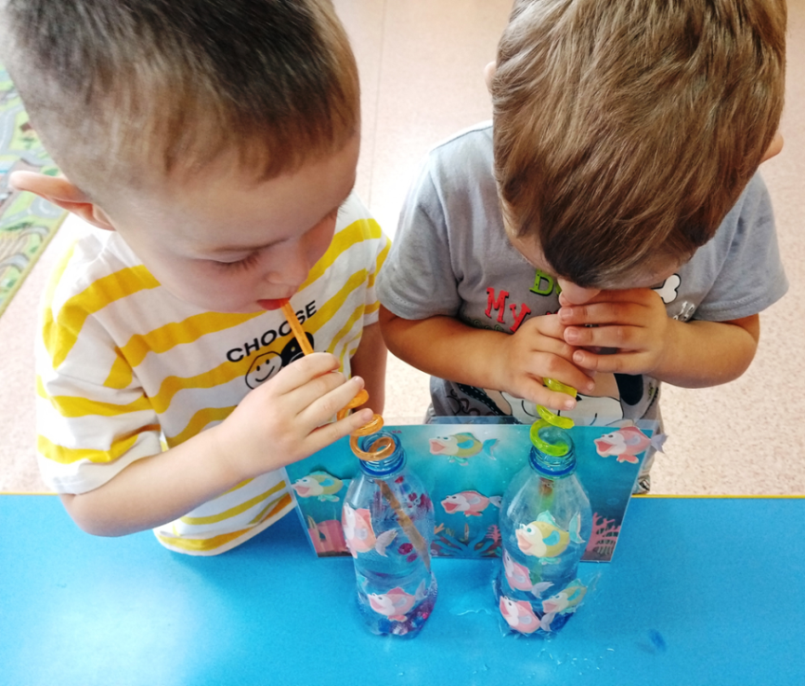 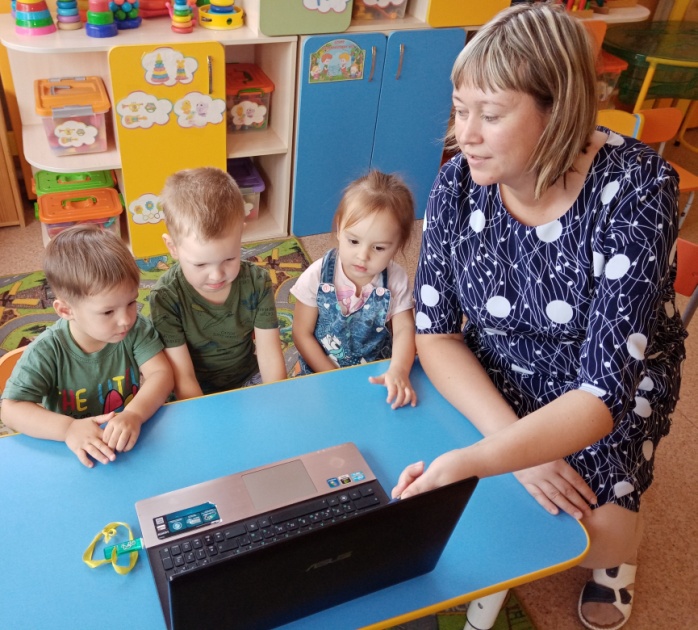 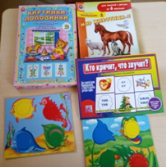 Игры-инсценировки
Хороводные игры
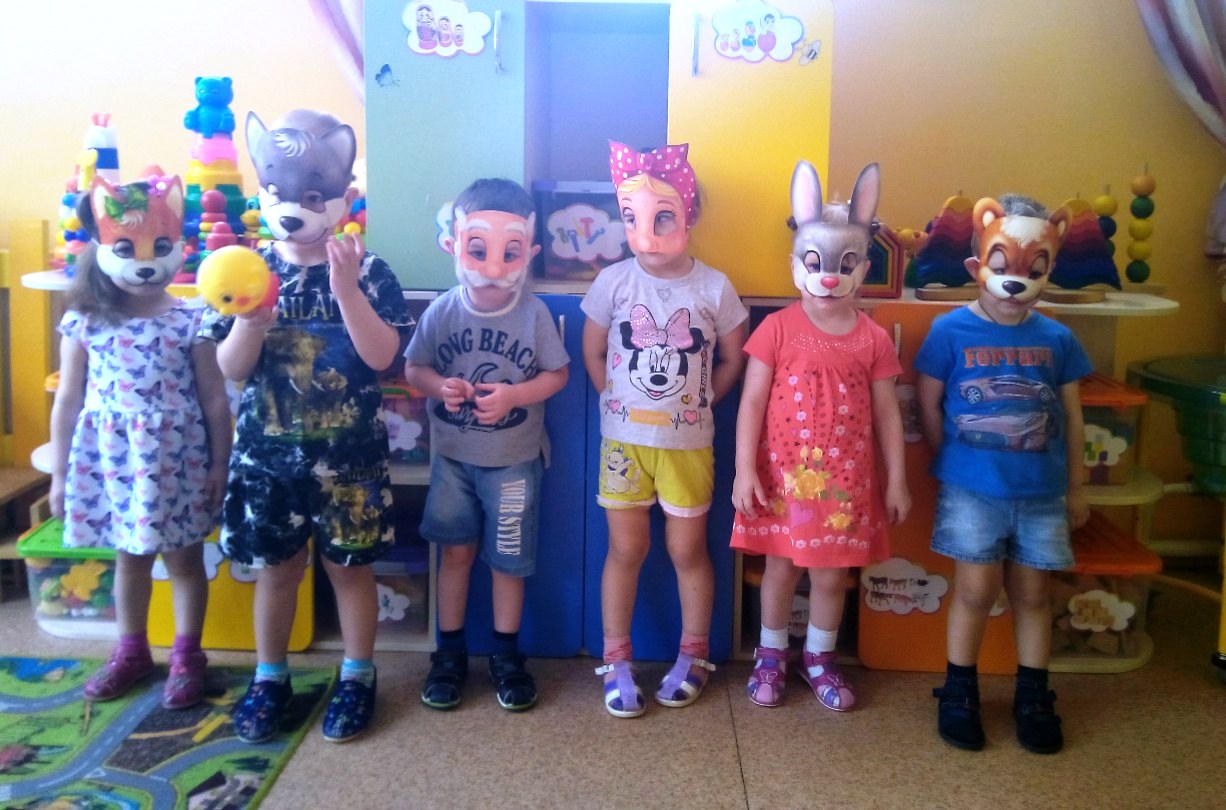 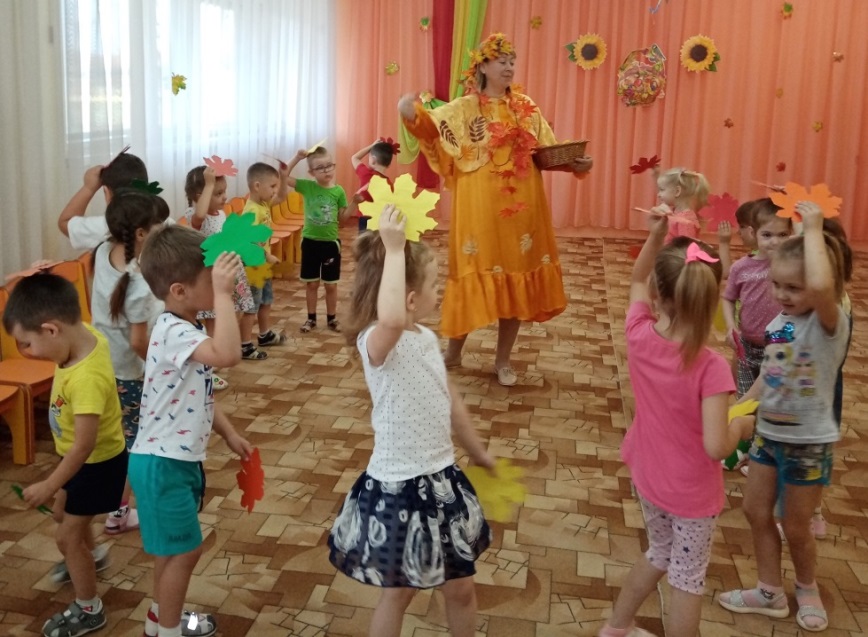 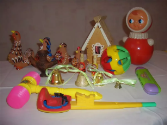 Иры на развитие фонематического слуха
Су-Джок терапия
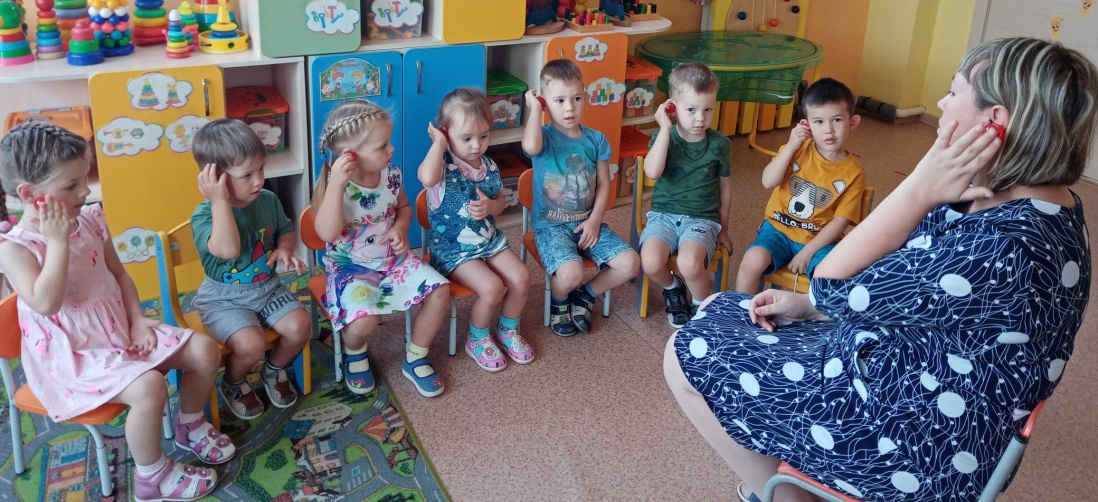 .
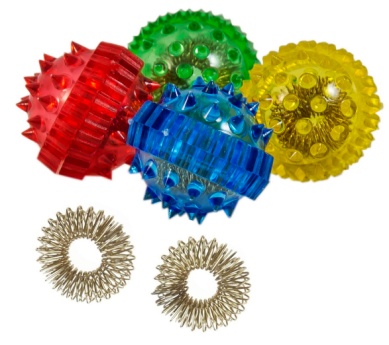 Взаимодействие с родителями
Мастер- классы
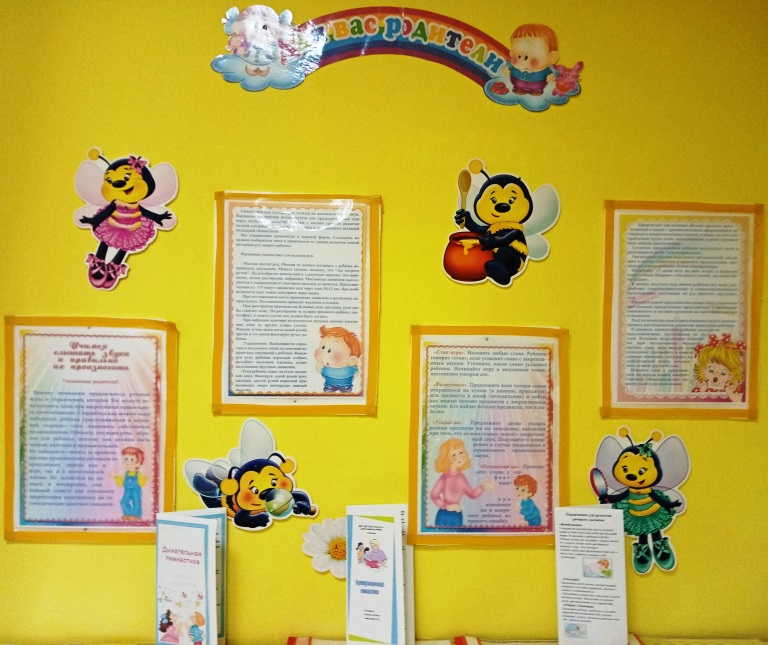 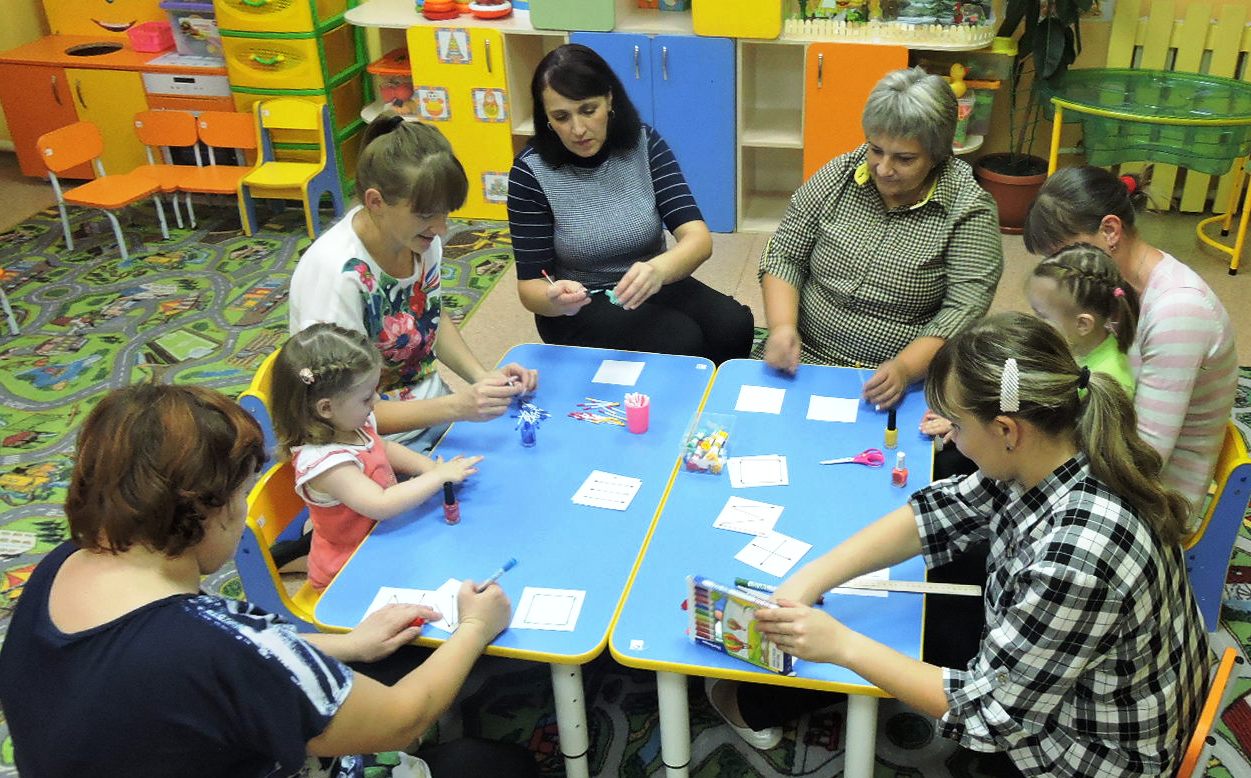 «Чудо-кармашки»
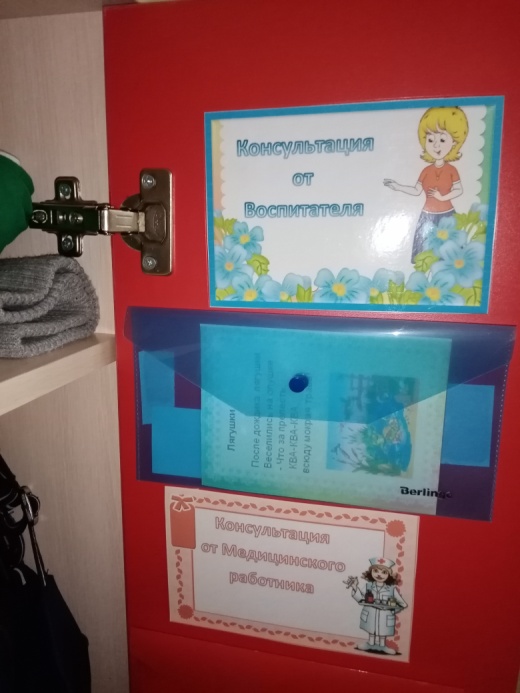 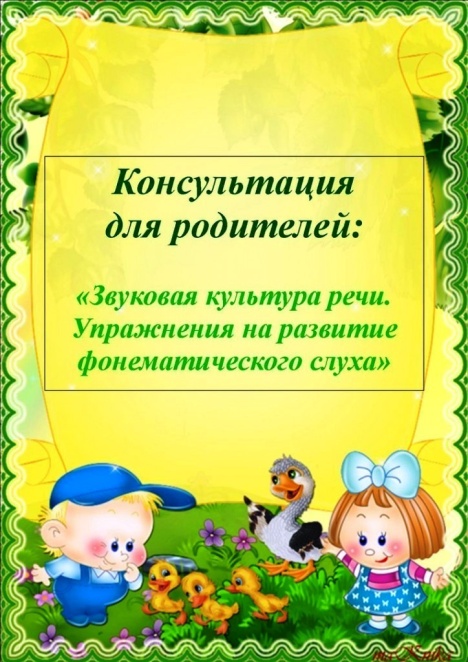 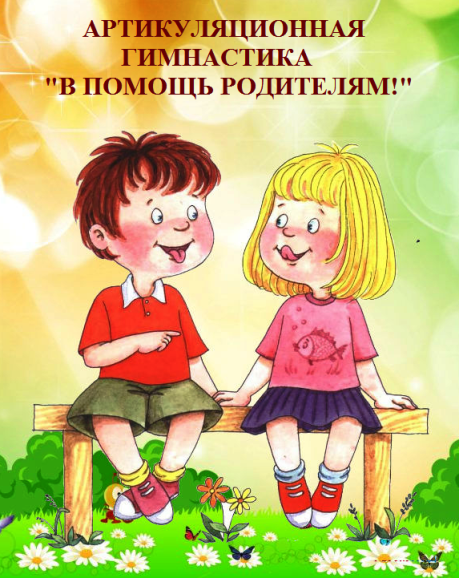 Достижения детей группы
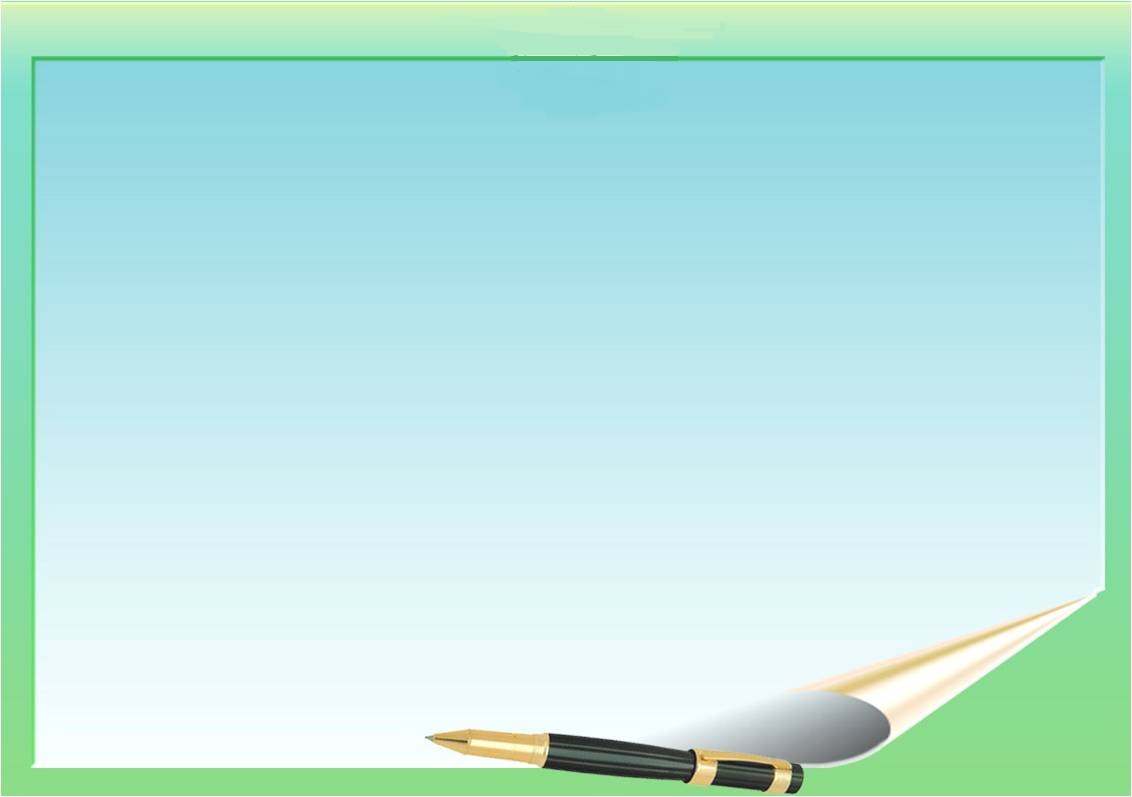 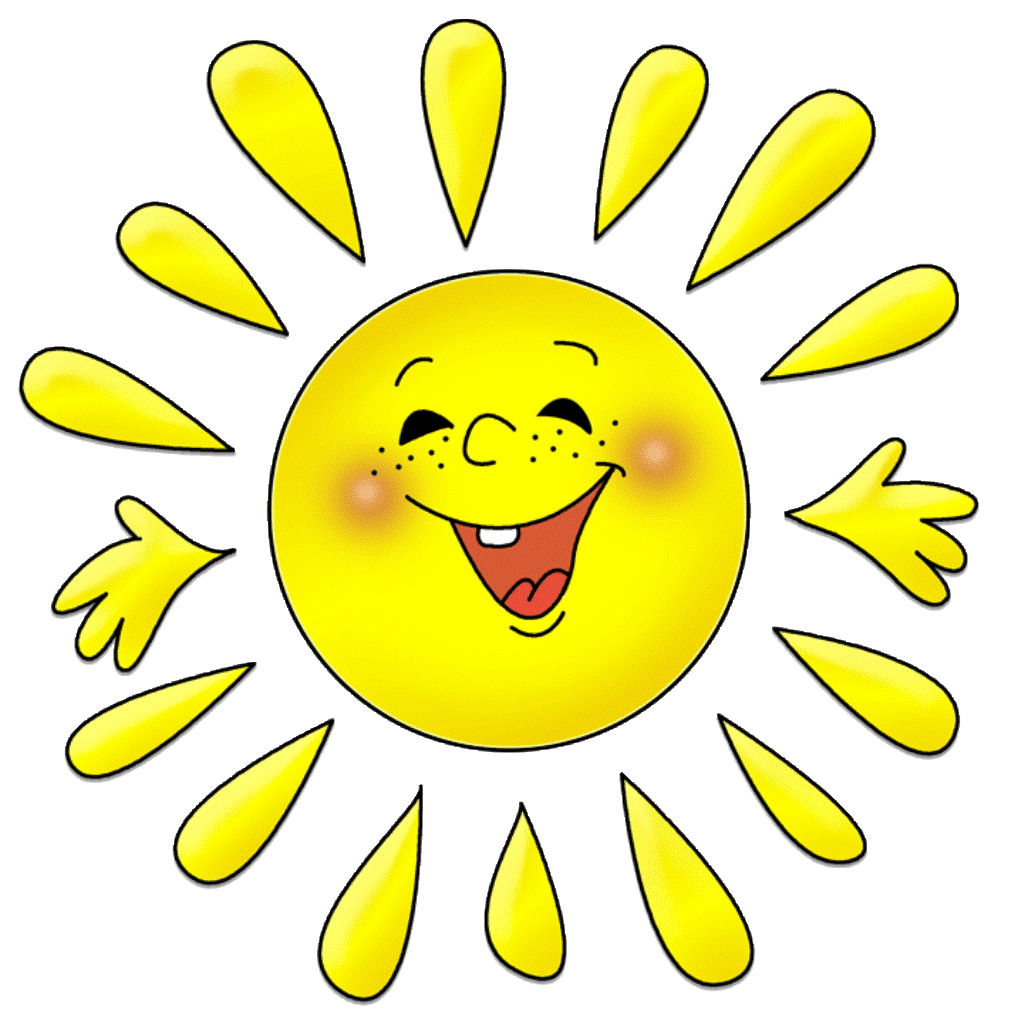 Благодарим за внимание!